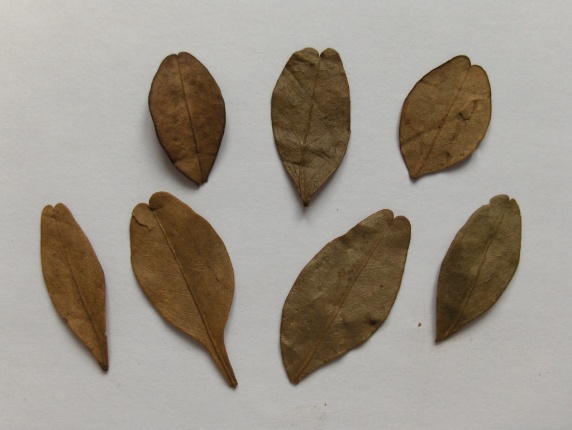 JABORANDI FOLIUM
Pilocarpus sp.
P.S.mimetic
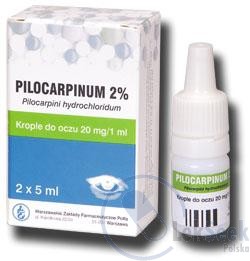 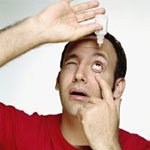 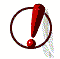 Administrarea incorectă a colirului poate conduce la efecte toxice, datorate scurgerii soluţiei în nas şi gură.
COFEAE SEMEN
Coffea arabica
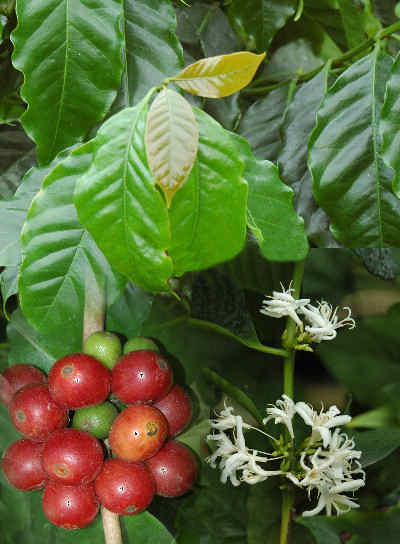 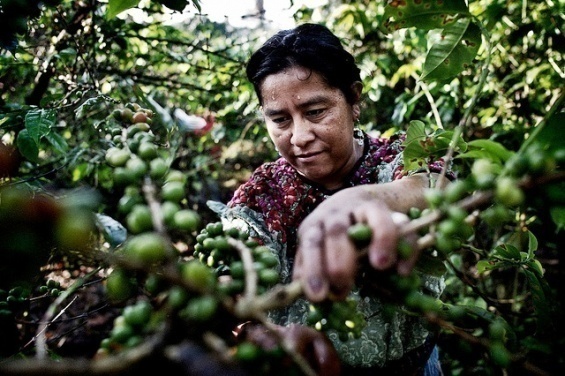 Obţinere: recoltare  fructe → selectare → separare seminţe → fermentare → spălare → uscare → decorticare → sortare, selecţionare → procesare → cafea ,,prăjită”, solubilă, decofeinizată etc.
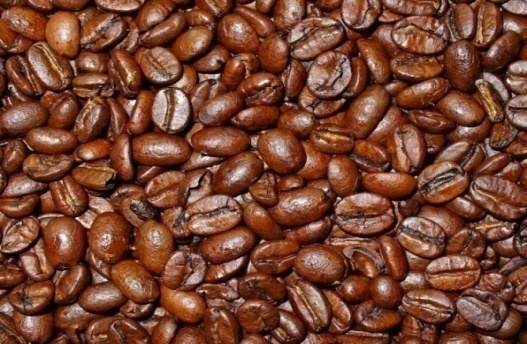 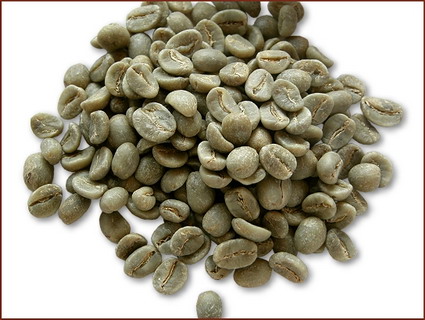 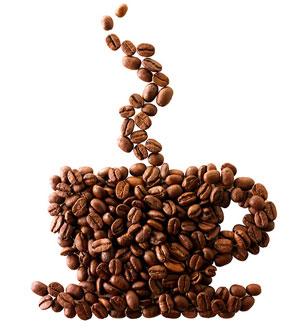 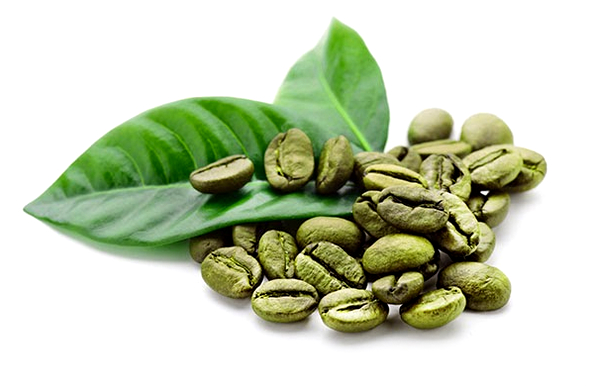 stimulentă SNC
Consumul excesiv de cafea → agitaţie, nelinişte, tremor, insomie, palpitaţii, vomă, diaree, dureri de cap.

 Cafeaua poate conduce la dependenţă psihică (cafeism).

 Precauţii: gravide şi mame care alăptează.
cură de slăbire
celulită
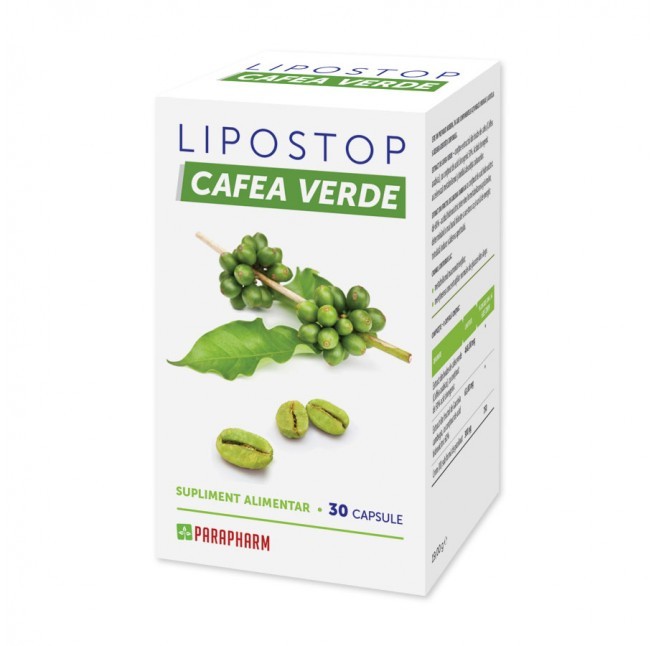 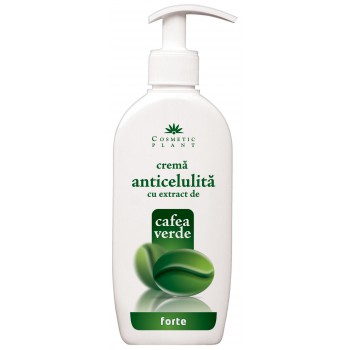 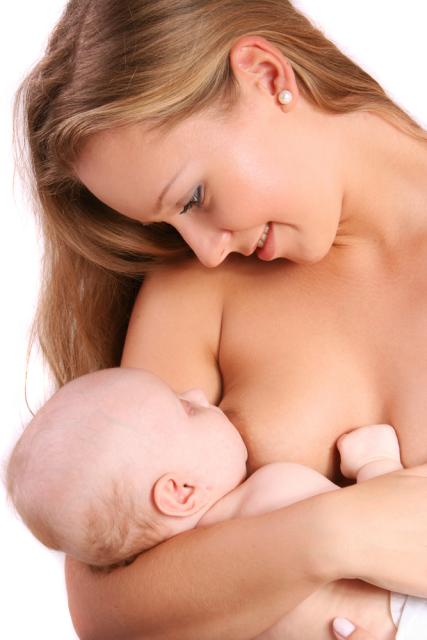 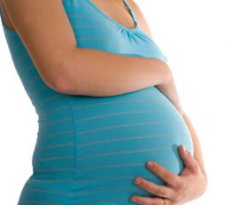 Cafeina
agitaţie, insomnie
HTA, palpitaţii
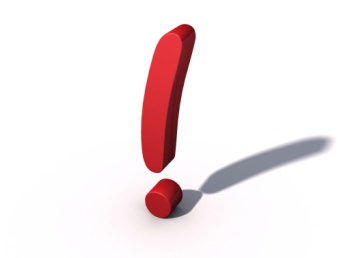 ulcer g.d.
- supradozări cu deprimante SNC 
 hTA
 migrene
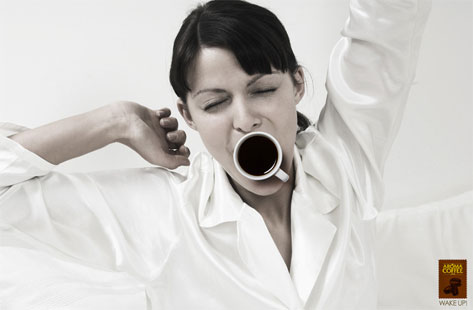 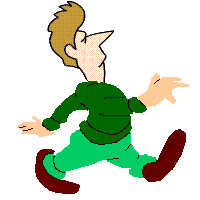 Cofeina nu creează depozite energetice, înlătură doar senzaţia de oboseală.
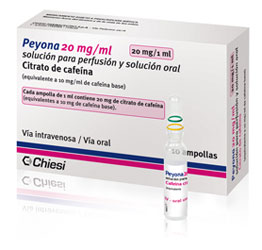 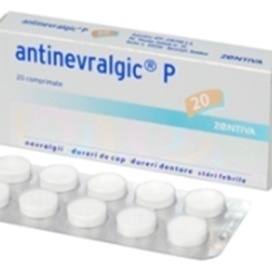 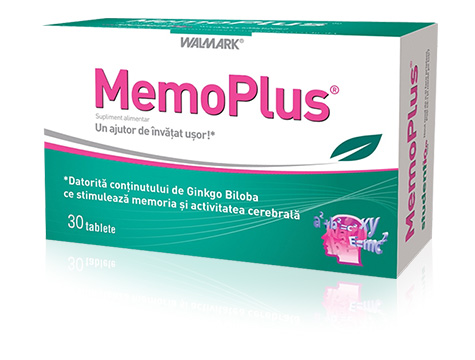 Çombinații cu ergotamină
Combinaţii cu acid acetilsalicilic, paracetamol şi / sau codeină fosforică.
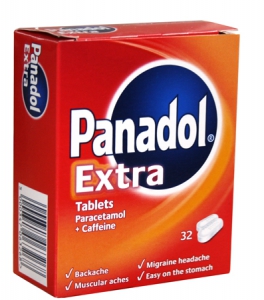 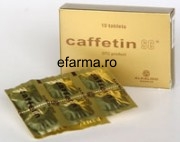 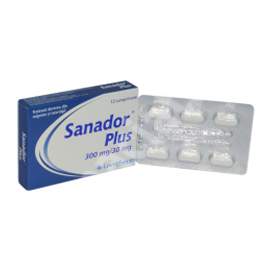 CACAO SEMEN
Teobroma cacao, arborele de cacao
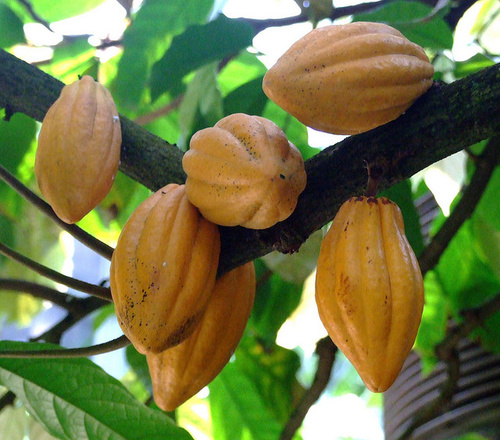 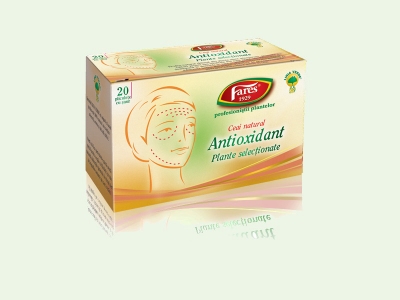 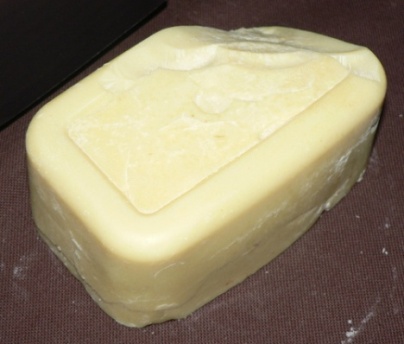 extracţia untului de cacao (Butyrum cacao)

 obţinerea pulberii de cacao (din seminţele degresate) 
şi a ciocolatei (din seminţe nedegresate).
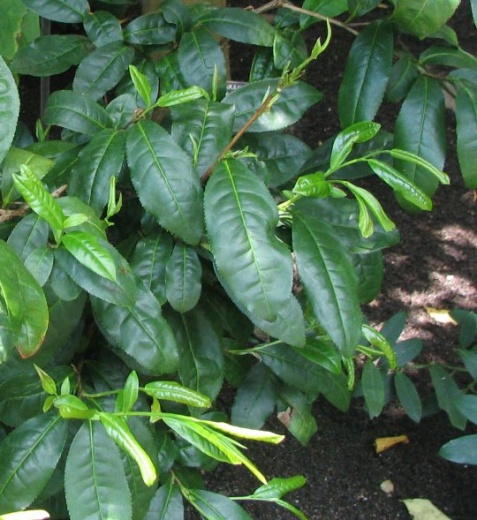 THEAE FOLIUM
Camelia sinensis (sin. Thea sinensis, Camelia thea), ceai
Sorturi
Obţinere
recoltare
 veştejire
 rulare
 fermentaţie (oxidare)
 stoparea oxidării
 sortare
 modelare
 uscare finală
 învechire
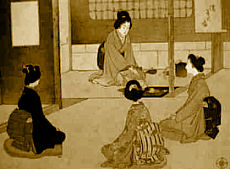 Ceai alb
 Ceai verde
 Ceai negru
 Ceai oolong
4% cafeină
10-20% taninuri catehice
Extr. cofeină
2 min.
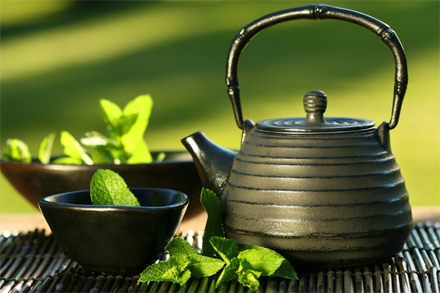 10 min.
Extr. tanin
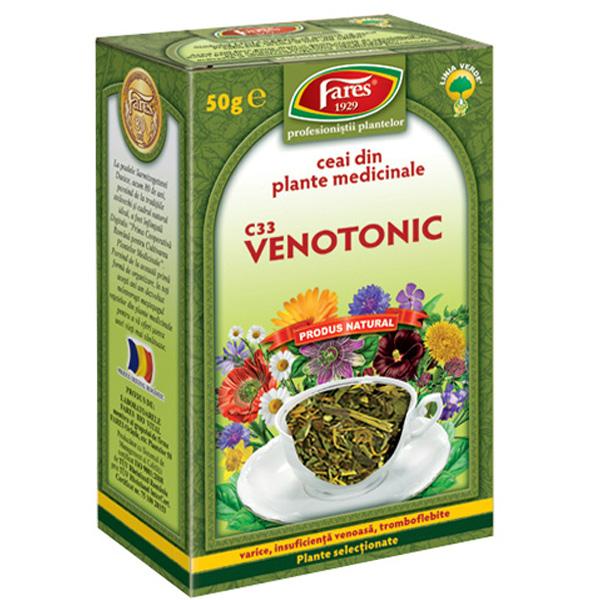 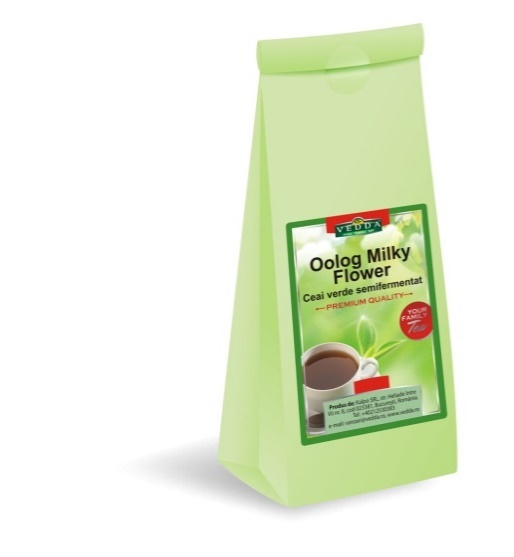 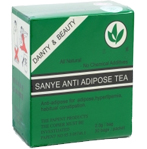 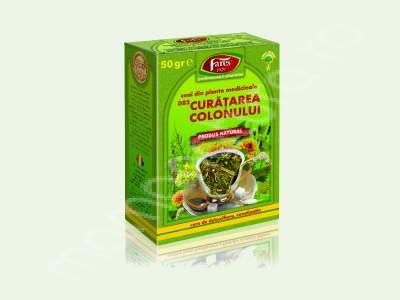 astenie, 
cure de slăbire,
 preparate dermatocosmetice
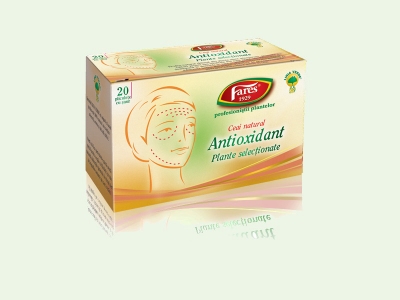 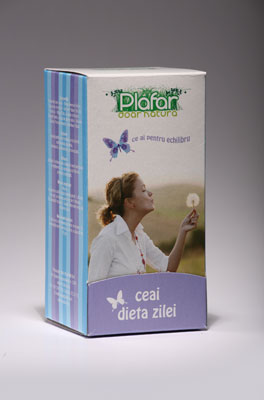 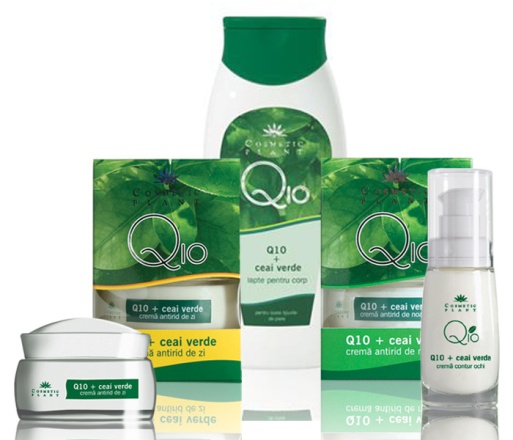 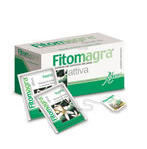 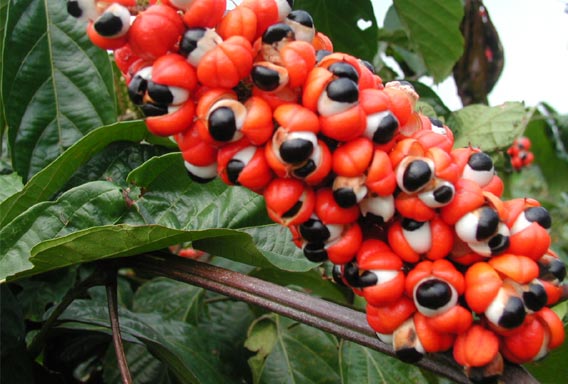 GUARANA
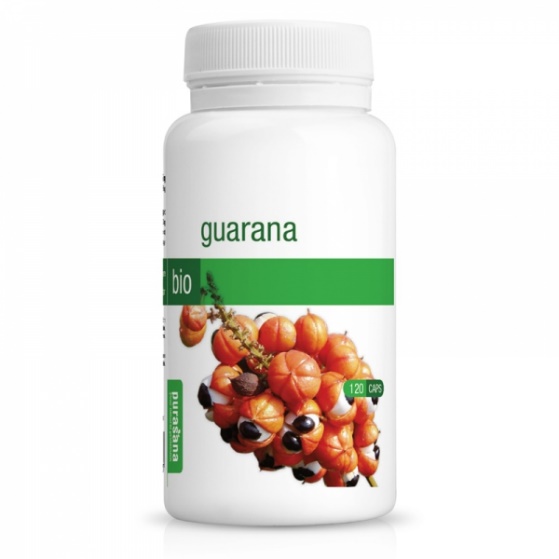 Se obţine din seminţele de  Paulinia cupana var. sorbilisi
3,6-5,8% cafeină
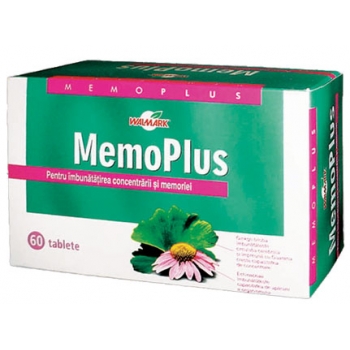 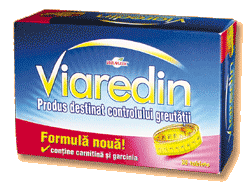 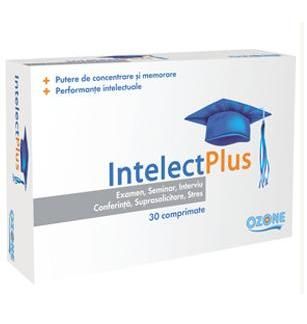 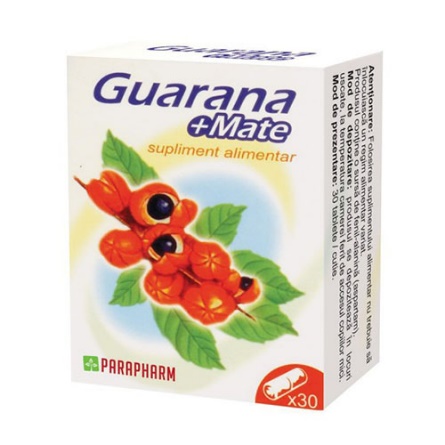 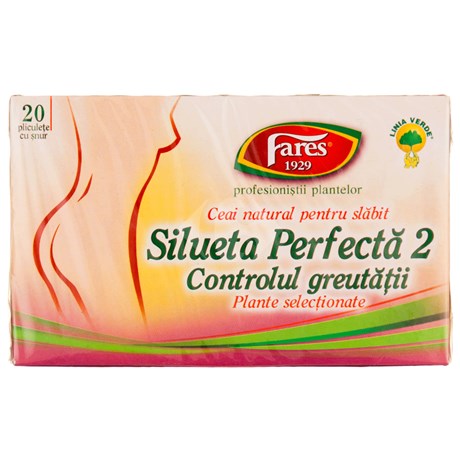 perioade de efort fizic și intelectual prelungit
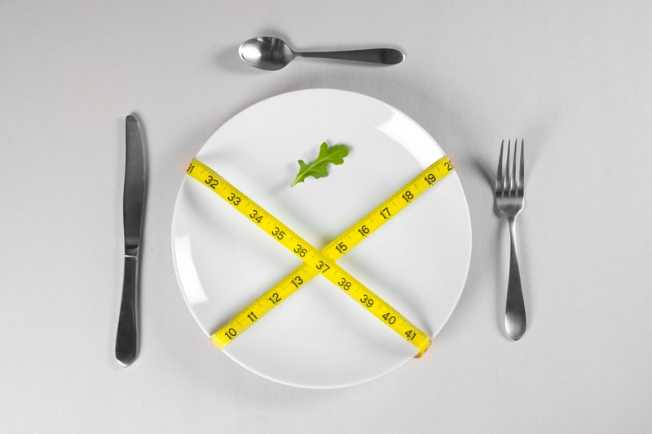 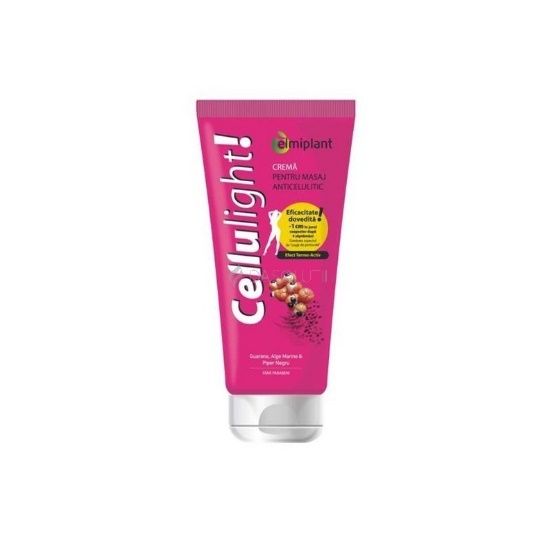 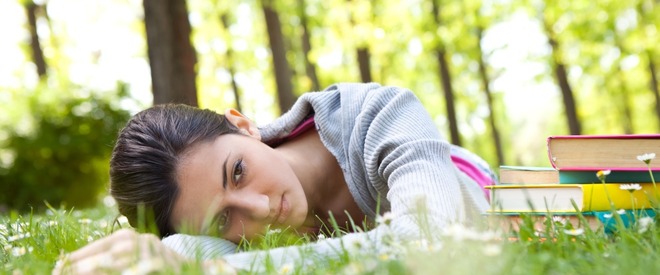 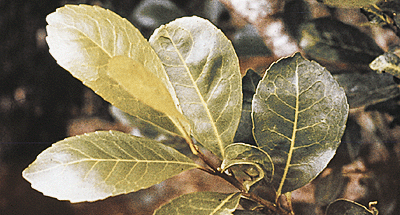 MATE FOLIUM
Ilex paraguariensis, mate, ceai de Paraguai
- astenii; cure de slăbire
- în perioadele de efort fizic și intelectual prelungit
0,4-2,4% cafeină
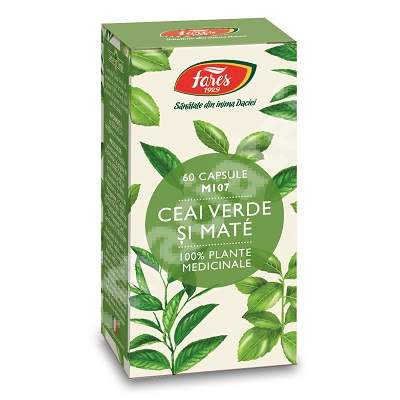 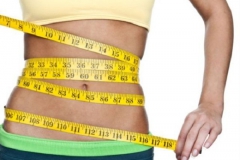 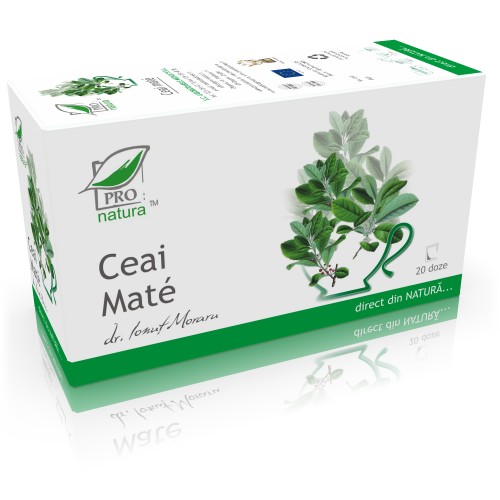 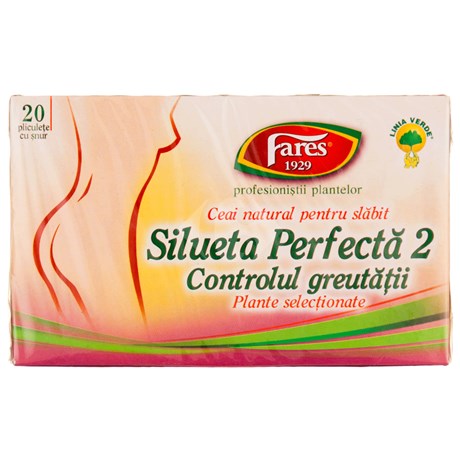 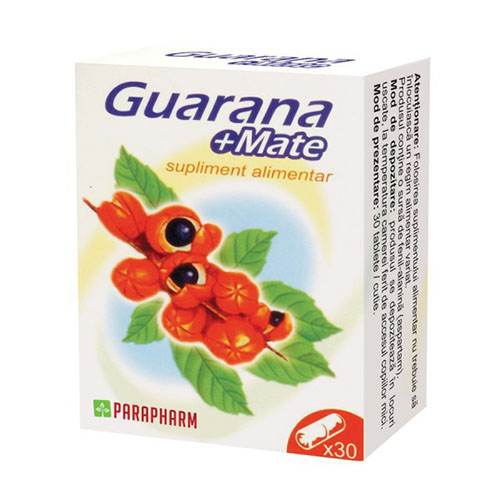 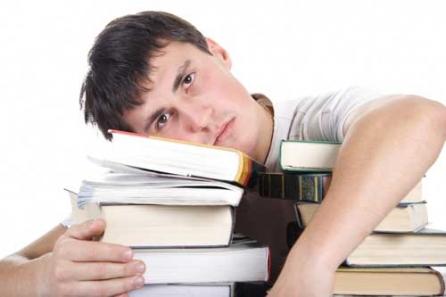 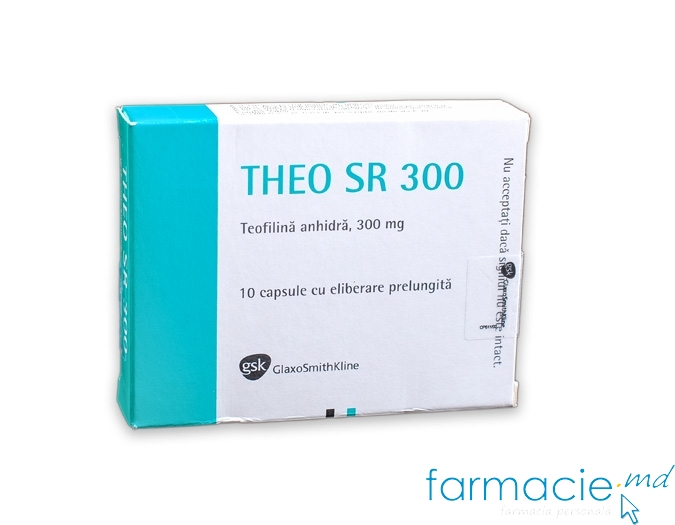 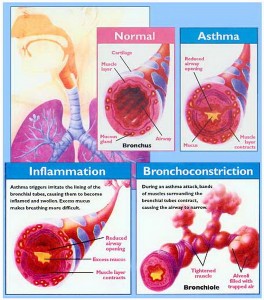 semisinteză
AMINOFILINĂ
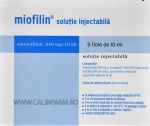 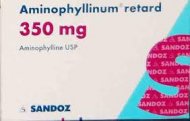 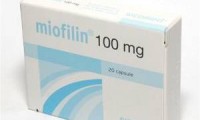 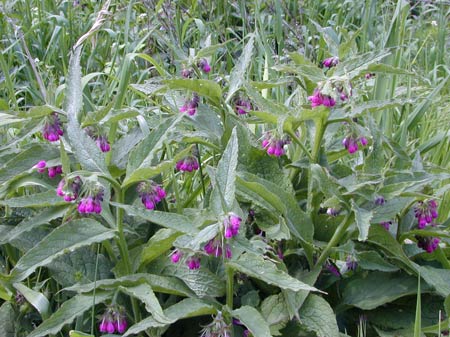 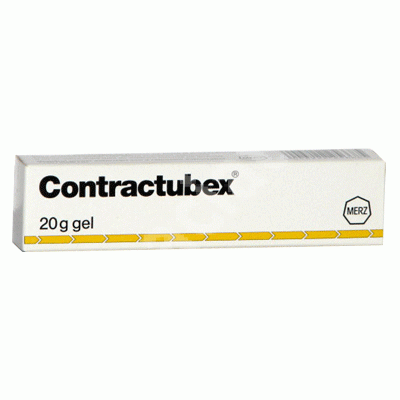 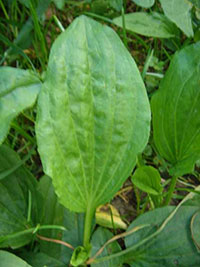 cicatrizantă.
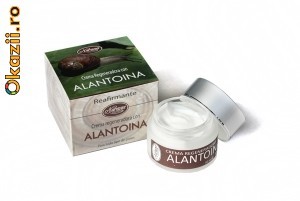 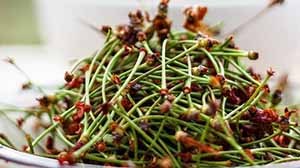 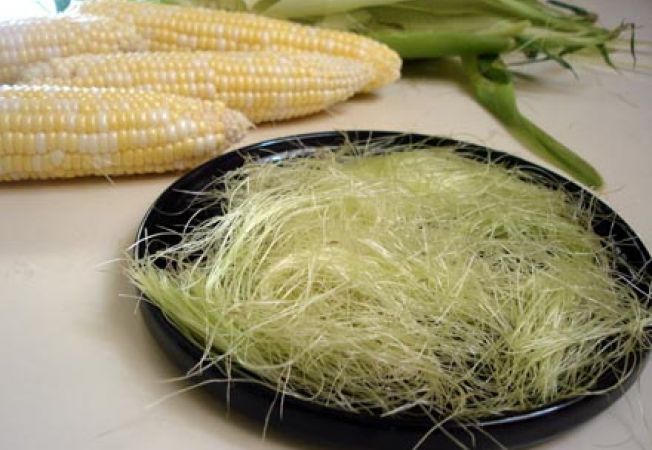 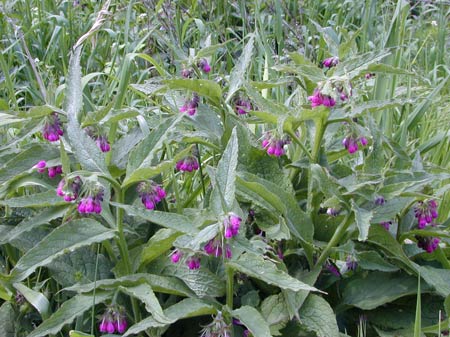 SYMPHYTI RADIX
Tătăneasă, iarba lui Tatin
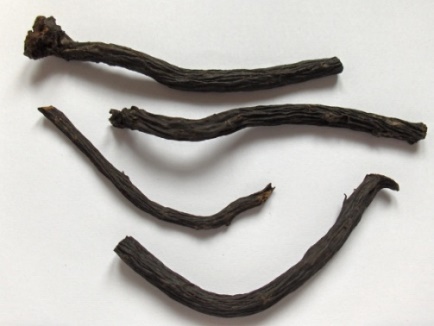 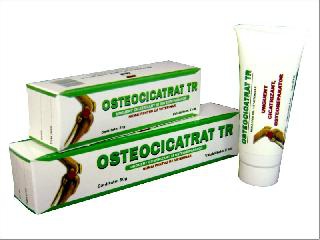 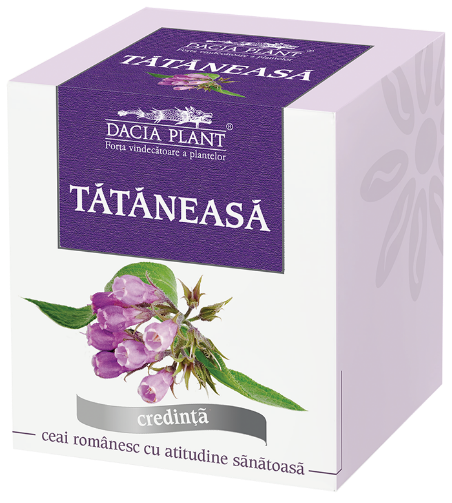 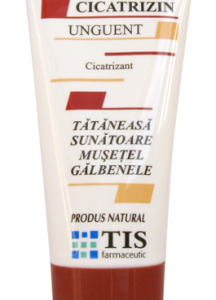 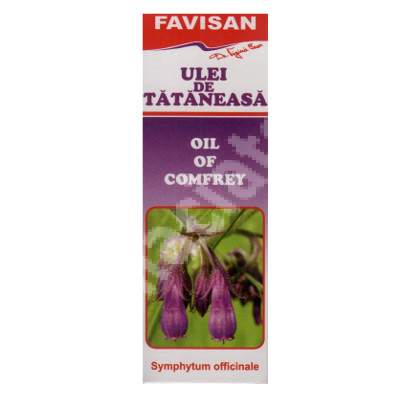 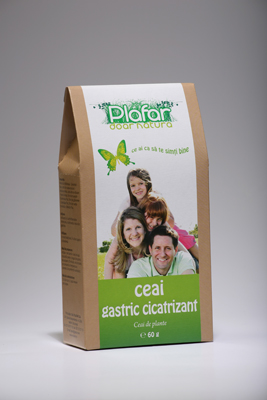 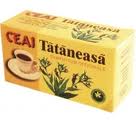 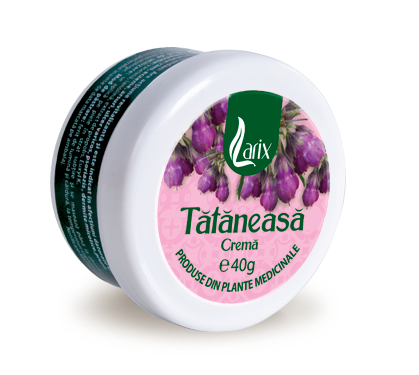 Max. 2 săpt.
Doza permisă: 0,007 µg alk.pir./zi/kgc
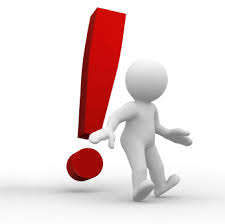 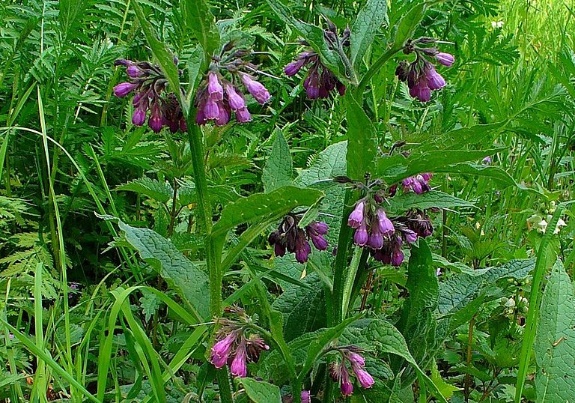 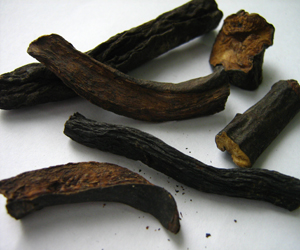 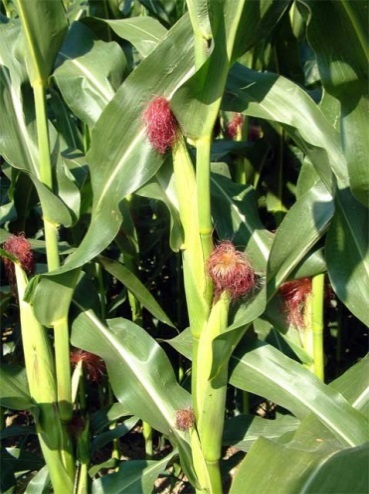 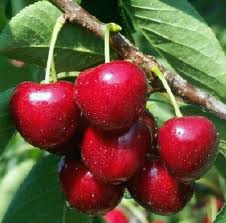 ! Obținere
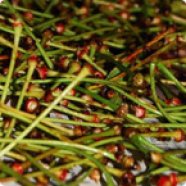 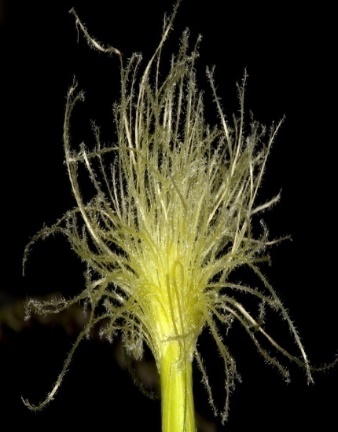 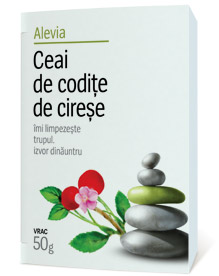 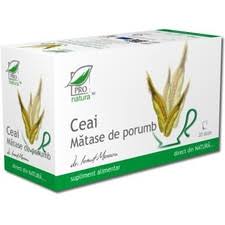 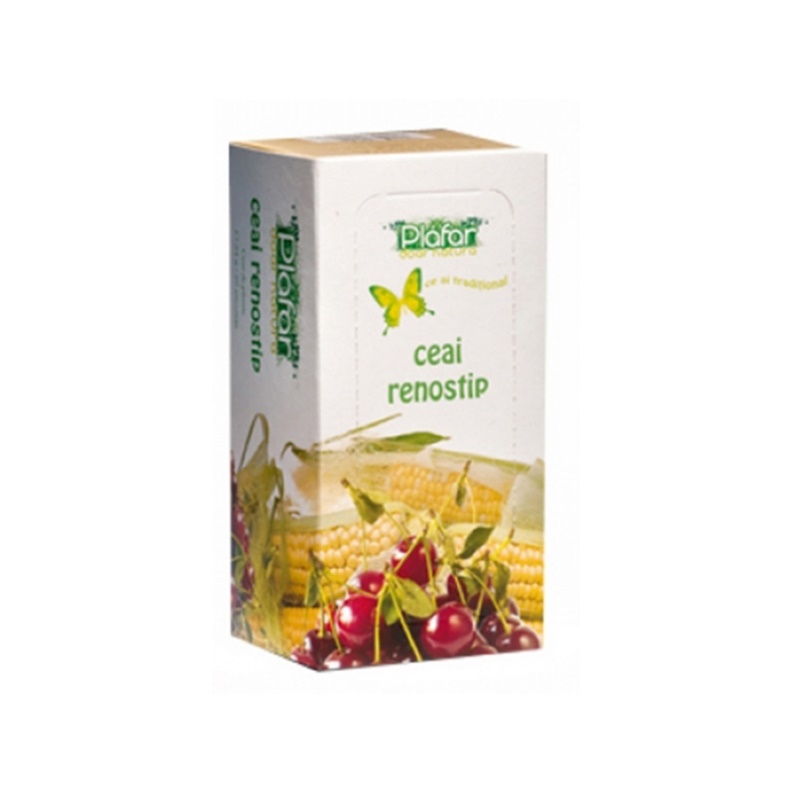 afecţiuni renale (cistite, nefrite), gută,  reumatism
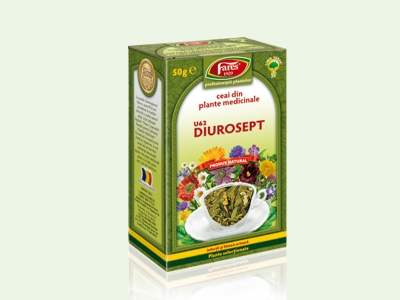 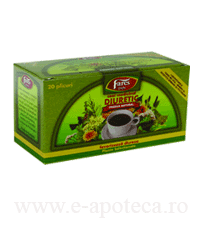 Asocieri
ALCALOIZI DITERPENICI
PSEUDOALCALOIZI
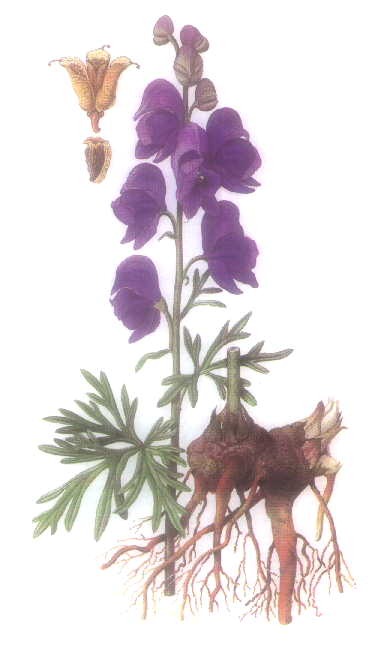 Aconiti Tuber
Aconitină
antinevralgică, antitusivă, analgezică
 2-5 mg - doza letală pentru un adult
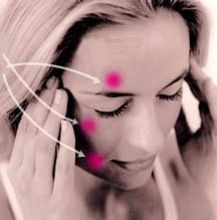 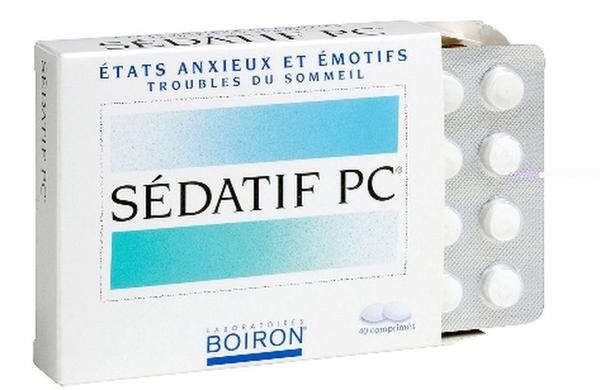 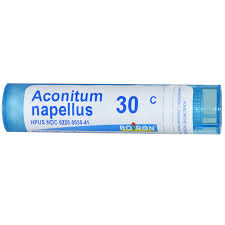 PROTOALCALOIZI
CAPSAICINA
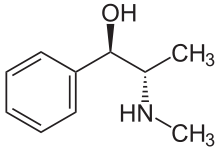 COLCHICINA
EFEDRINA
relaxează musculatura bronhiilor, este un bronhodilatator mai slab decât adrenalina;
stimulează frecvenţa şi forţa contracţiei cardiace;
creşte tensiunea arterială;
produce midriază la nivel ocular;
vasoconstricţie la nivelul pielii şi mucoaselor;
stimulează secreţia glandelor exocrine; 
creşte capacitatea vitală în special la astmatici.


forma levogiră      dextrogiră, racemină
EFEDRINA
EPHEDRAE HERBA
rinită, sinuzită, rinofaringită (ca decongestiv nazal), 
astm bronşic (ca bronhodilatator), 
conjunctivită (în asociere cu antiseptice şi anestezice locale).
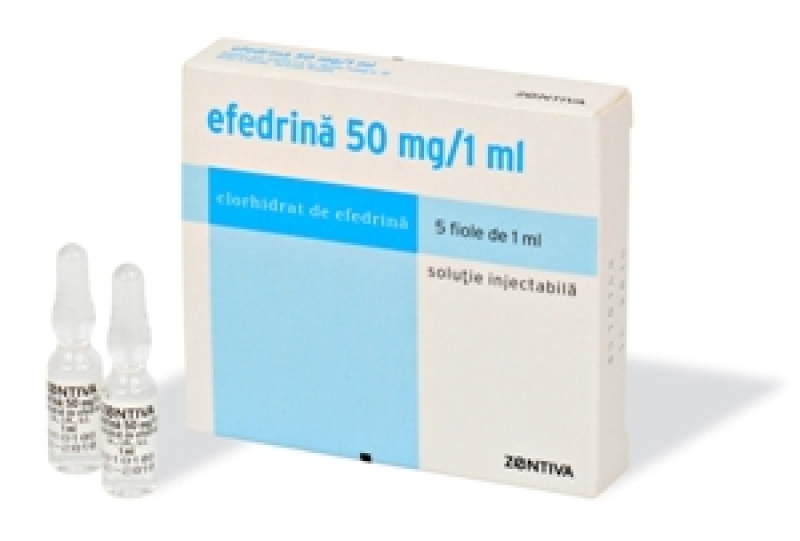 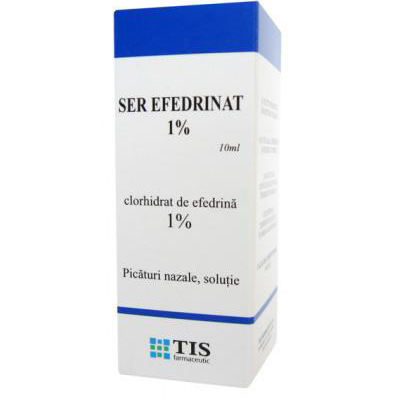 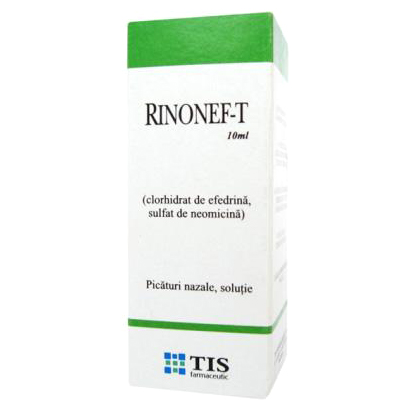 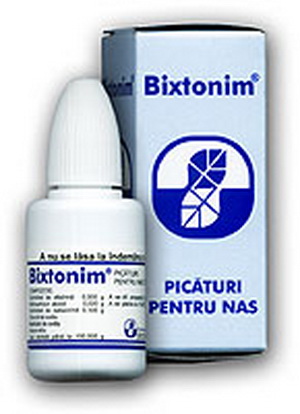 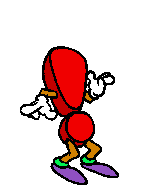 Contraindicații: diabet, hipertiroidism, cardiopatie ischemică, hipertensiune arterială, adenom de prostată; copii mai mici de 3 ani (risc de excitaţie centrală).
CAPSAICINA
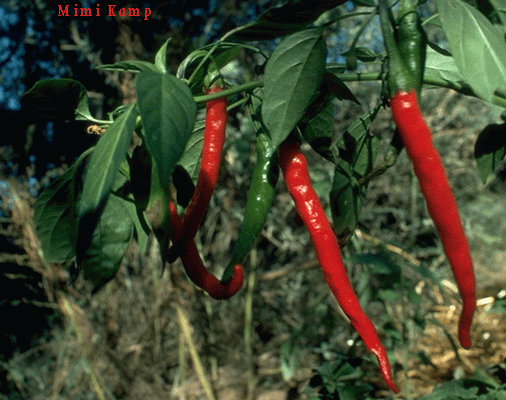 Capsicum annuum
afecţiuni reumatismale
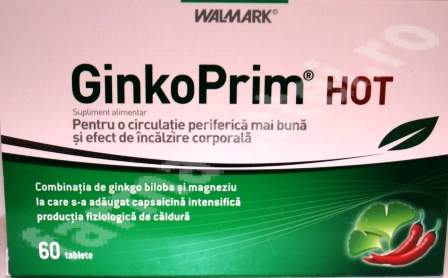 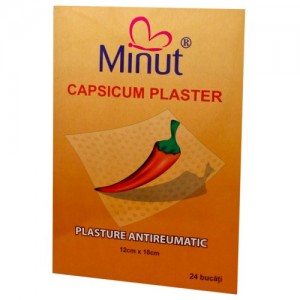 reacţii de sensibilizare la nivelul pielii (urticarie); iritant la nivelul mucoaselor (esofag, stomac)
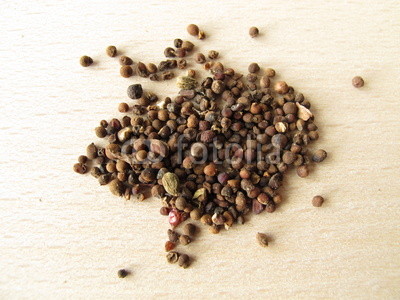 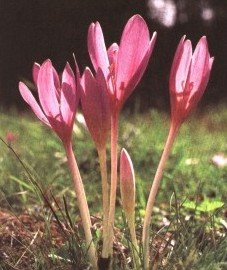 Colchici semen
colchicina
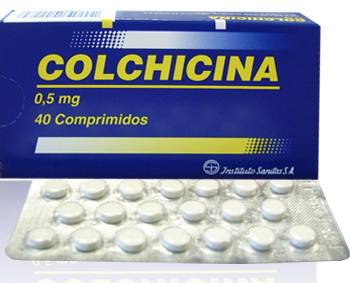 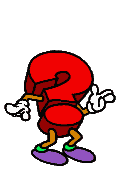 uneori hemoragii gastrice şi enterale
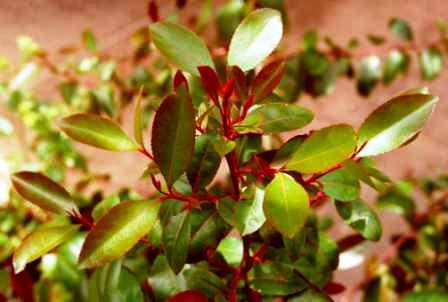 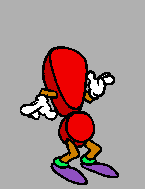 Cathae folium, ceai de Abissinia, cath; frunzele proaspete sau mlădiţele recoltate de la specia Catha edulis.
acţiune stimulantă SNC
se instalează dependenţa psihică la administrare repetată.
Piptadeniae semen, parica, Yopo; conţine bufotenină cu acţiune halucinogenă.
Psilocybae mexicana, conţine psilocibină şi psilocină, compuşi cu acţiune halucinogenă.
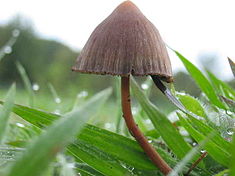 Amanita sp., conţine faloidină, amanitină, muscarină, compuşi cu acţiune hepatotoxică puternică şi halucinogenă.
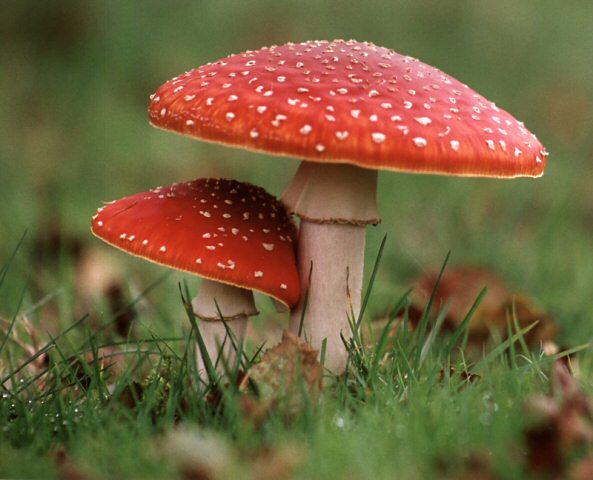 Peptide
LECTINE
de un grup heterogen de proteine sau glicoproteine cu activitate noncatalitică
proprietatea de a aglutina anumite celule (eritrocite, celule embrionare tinere) sau toxine
STRUCTURĂ
1, 2 sau mai multe subunităţi
o catenă proteică (A), denumită efectomer, formată din 29-144 aminoacizi;







o catenă glucidică (B), denumită haptomer, constituită dintr-o oză sau oligozidă; se caracterizează printr-o afinitate mare faţă de anumite oze (manoza, glucoza, galactoza) provenite din metabolismul unor intruşi (celule neoplazice, fungi, alţi agenţi patogeni), pe care le aglutinează.
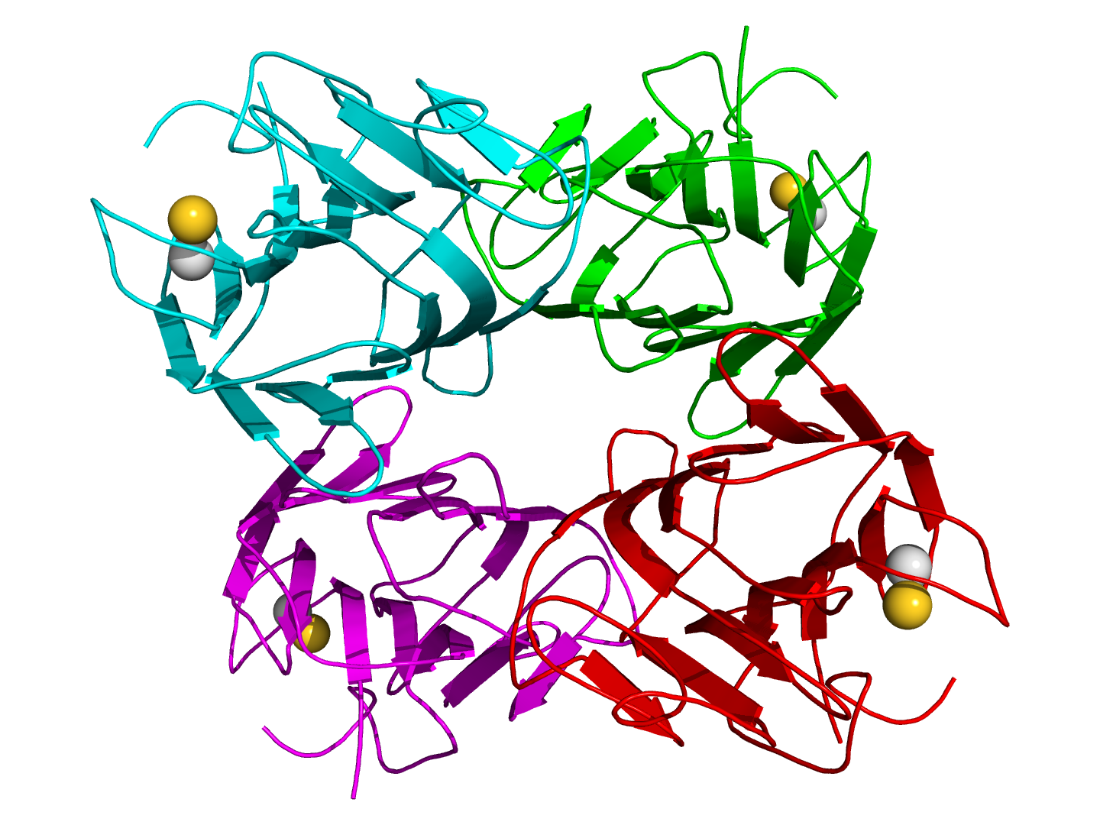 inhibarea sintezei proteinelor
de transport și ancorare a lectinei
eritroaglutinarea
mitogenitatea
specificitate pentru anumite grupuri sanguine şi specii animale
stimularea mitozei celulelor embrionare vârstnice, a celor normale, a limfocitelor
aglutinarea
Proprietăţile biologice
precipitarea
(precipitarea) oligozidelor străine organismului gazdă
trigliceridelor, fosfolipidelor, acizilor graşi, colesterolului liber şi esterificat din componenţa membranei eritrocitare
antimitogenitatea
citoaglutinarea
inhibă diviziunea celulelor tumorale, celulelor embrionare tinere imature, aglutinarea celulelor neoplazice
aglutinarea celule tumorale şi embrionare
majoritatea lectinelor sunt toxice, deoarece acestea nu sunt metabolizate de către enzimele tractului digestiv 







la 2-3 ore de la administrarea parenterală sau orală, efectele secundare induse de lectine sunt: stare de vomă, cefalee, diaree hemoragică şi în cazuri grave necroze ale ficatului şi intestinului
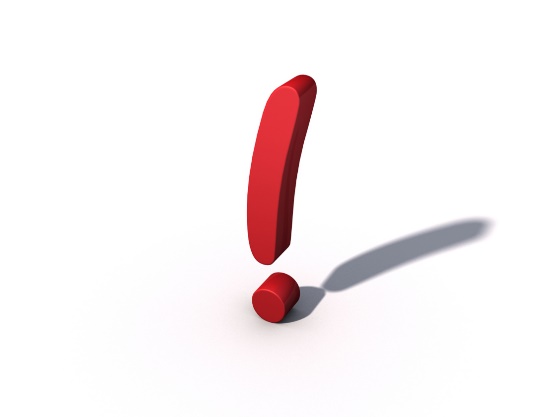 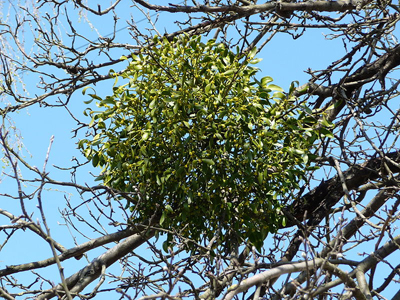 VISCI STIPITES
viscotoxine
proteine bazice
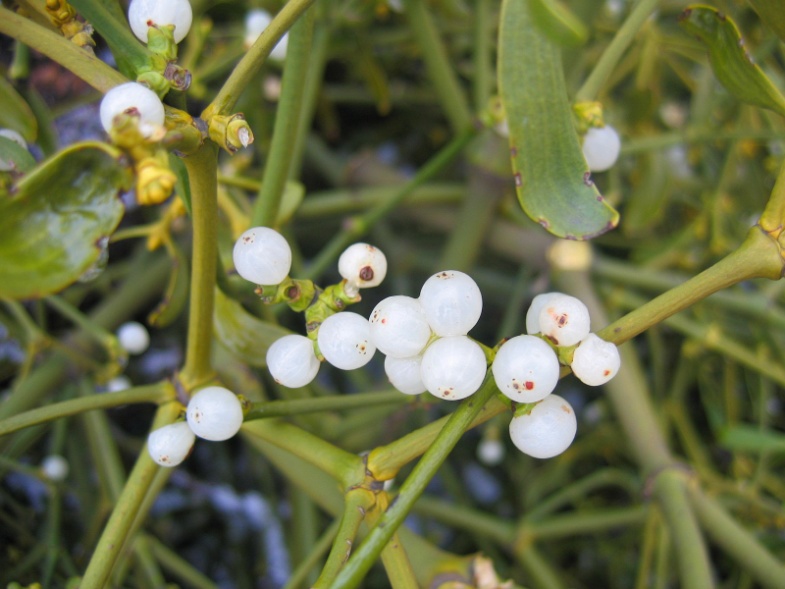 rezistente la căldură şi proteaze
46 de aminoacizi
lectine
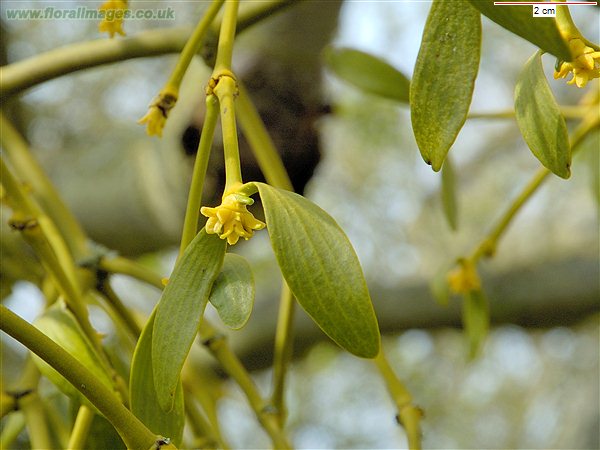 viscumina
galactoza şi N-acetil-galactozamina
poliholozide, derivaţi flavonici şi lignanici
MECANISM DE ACȚIUNE
citotoxice pentru celulele tumorale
Lectinele
stimulează proliferarea şi activitatea unor celule implicate în răspunsul imun
Viscotoxinele                  inhibă multiplicarea celulară
lignani
AMPc-fosfodiesterazei
Poliholozidele                    imunostimulatoare
antimitotică
analgezică
FITOCOMPLEX
antiinflamatoare
antihipertensivă
carcinoame
afecţiuni reumatice
vasodilatator
hipertensiune arterială
control periodic tensiune arterială
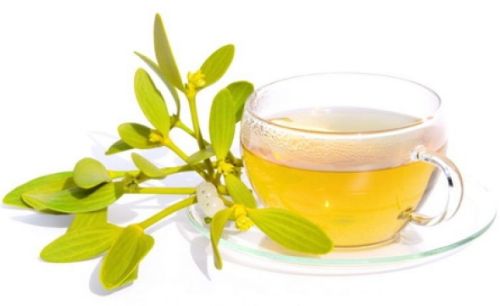 4-5 linguriţe pv
două căni pe zi
efectul hipotensiv se instalează după un tratament de maxim trei săptămâni
250 mL apă
infuzare
macerare de 8-12 ore
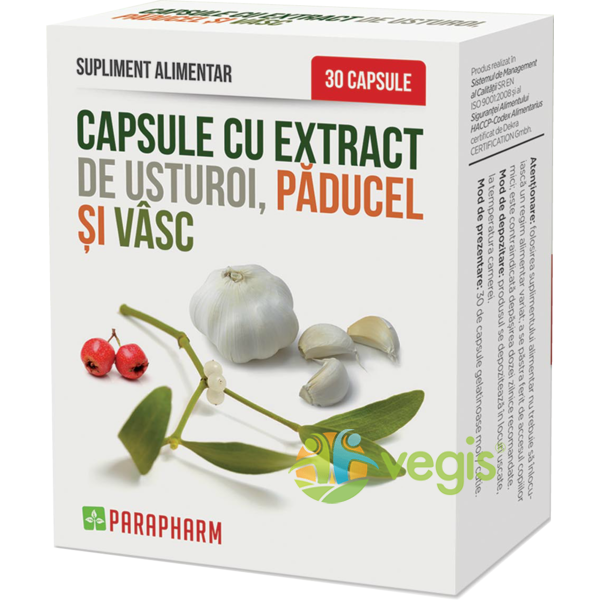 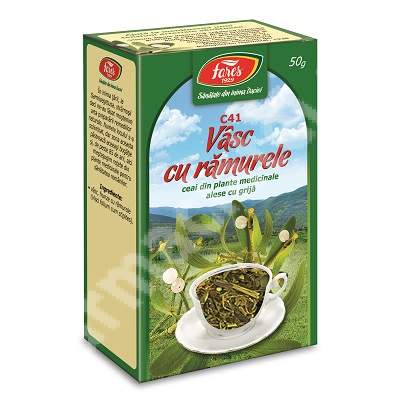 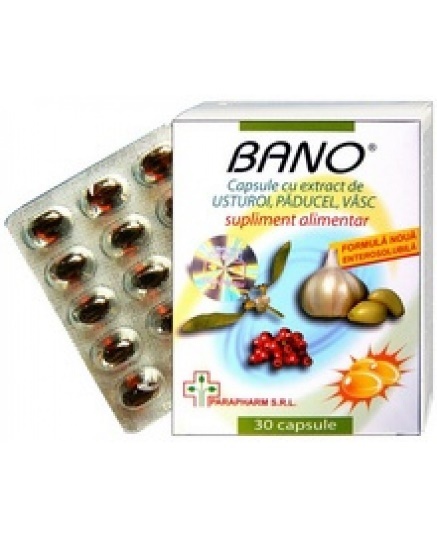 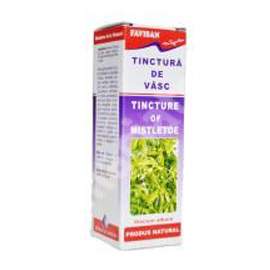 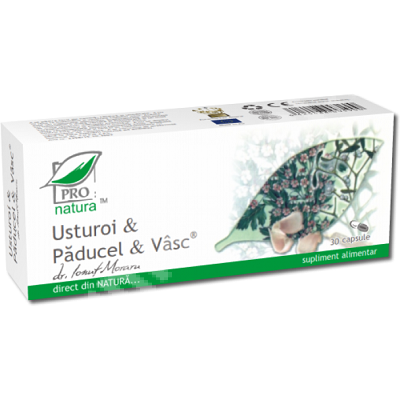 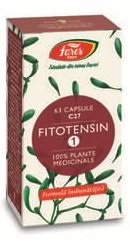 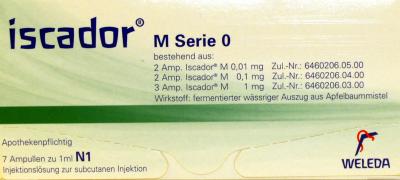 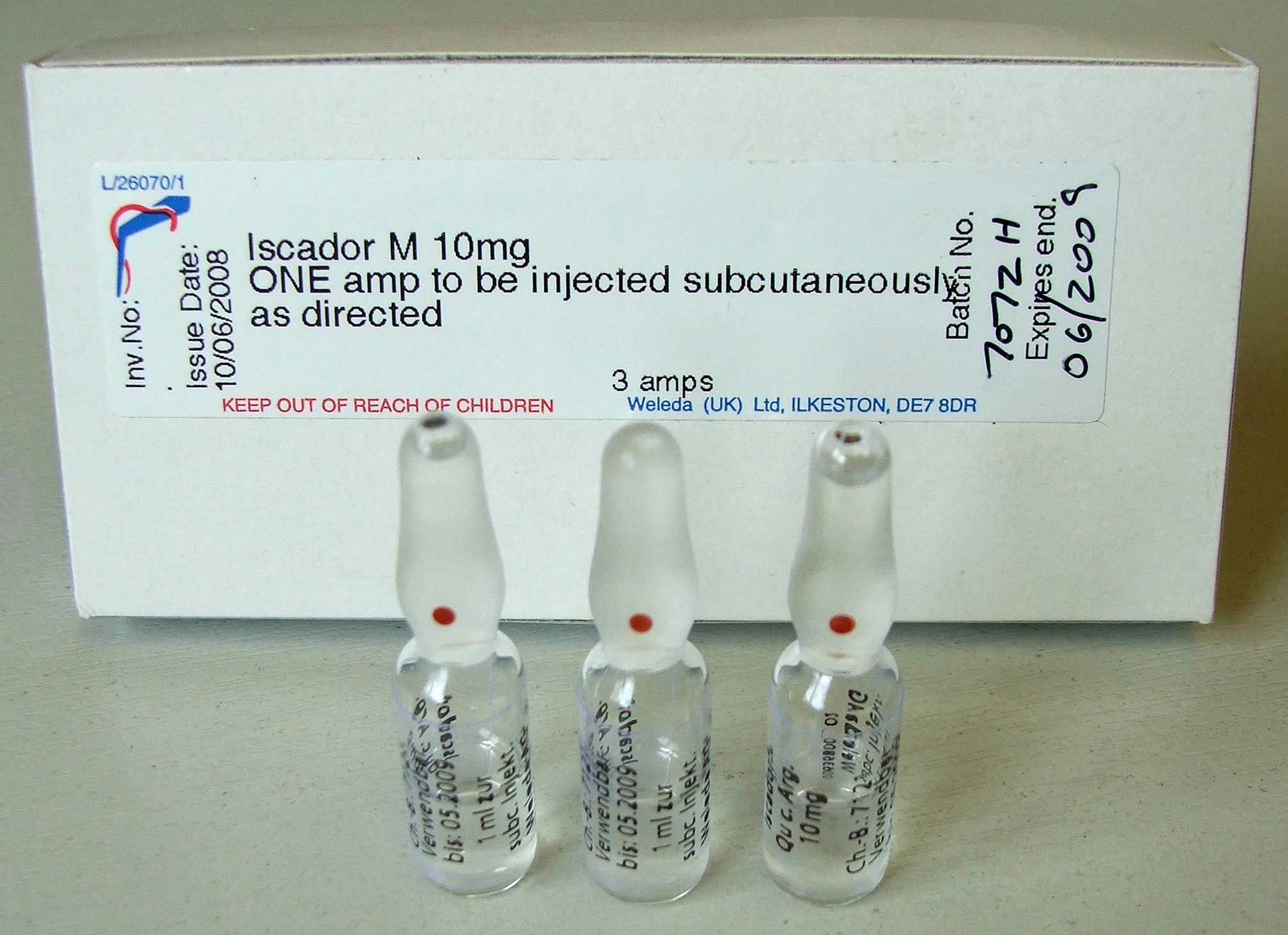 Maladii tumorale maligne și benigne.Profilaxia recidivelor tumorale.
condiţionează extractul apos obţinut din produsul vegetal proaspăt, supus unui proces de fermentare controlată
conţin extract nefermentat preparat din produsul vegetal proaspăt şi diluat corespunzător
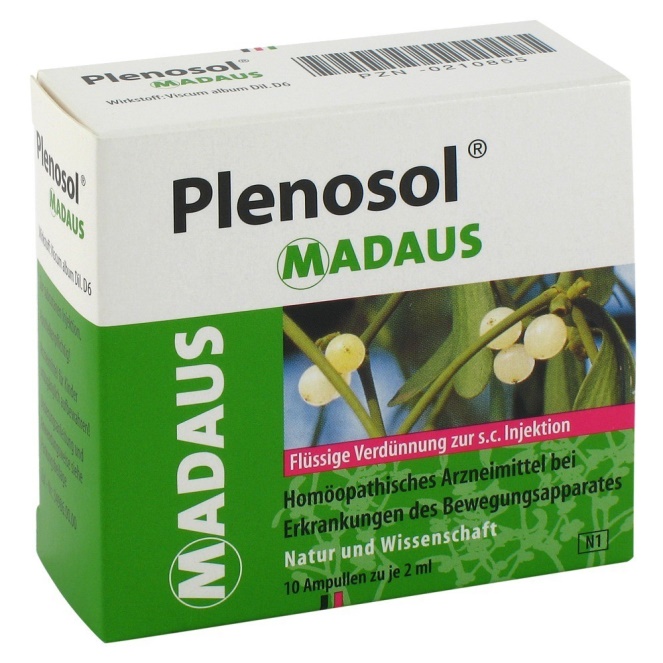 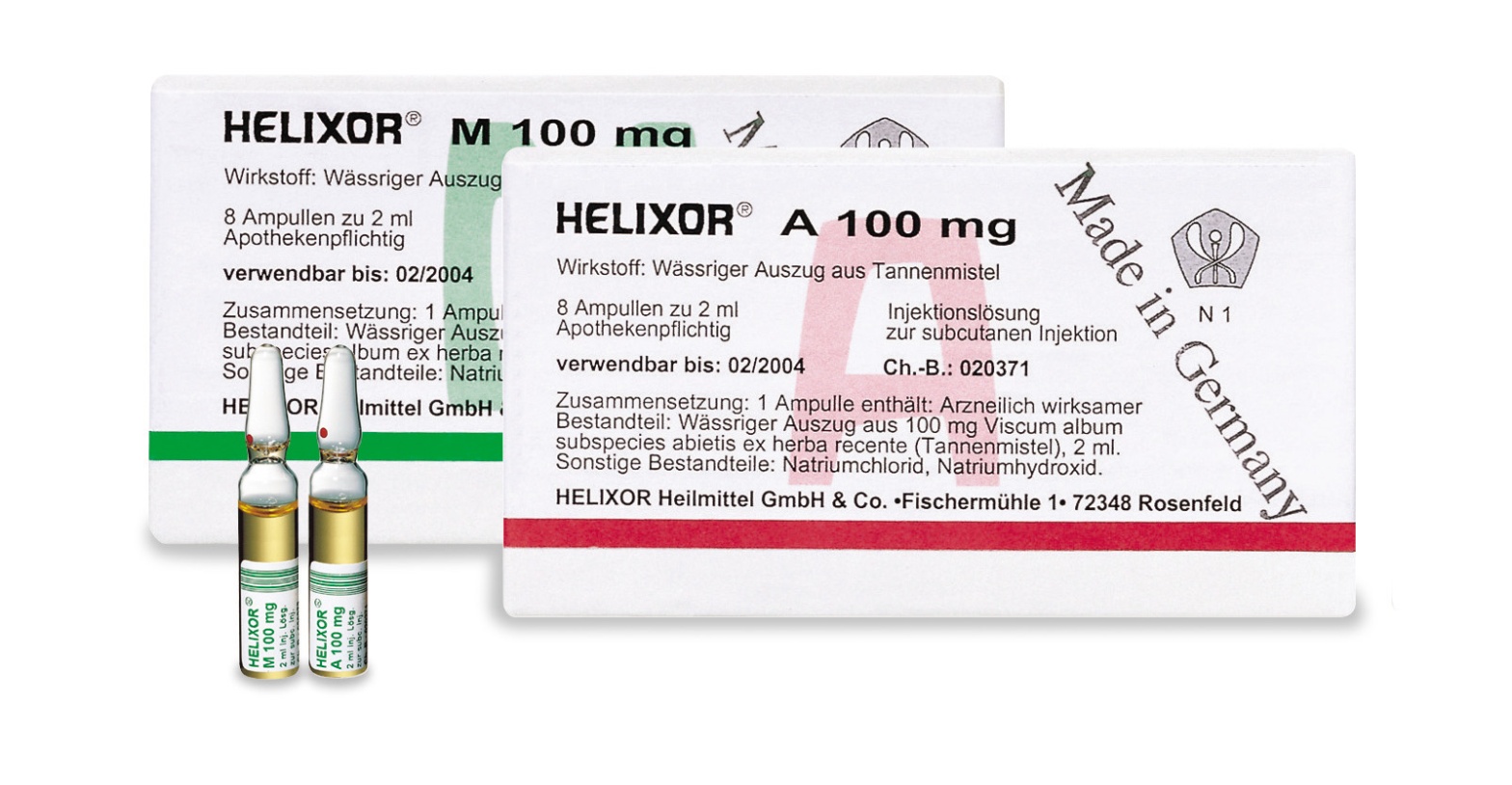 conţine extract apos nefermentat obţinut din produsul vegetal proaspăt
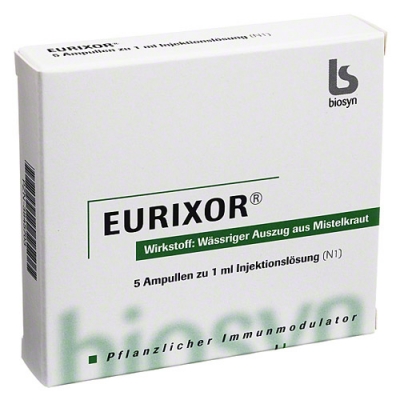 singurul preparat standardizat obţinut din vâsc, conţine un extract apos nefermentat standardizat la 50-70 ng lectină ML I/mL
VYSOREL, condiţionează extractul apos obţinut din vâscul de brad, măr şi pin
ENZIME VEGETALE ŞI ANIMALE
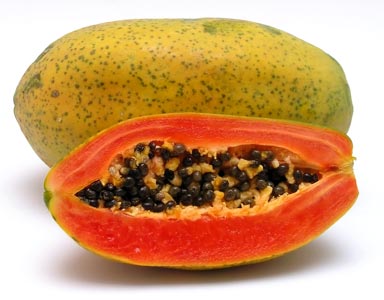 papaina şi chimopapaina, extrase din latexul de Carica papaya (papayer);  enzime digestive de substituţie, întrebuinţate în tratamentul insuficienţei pancreatice şi al dispepsiilor
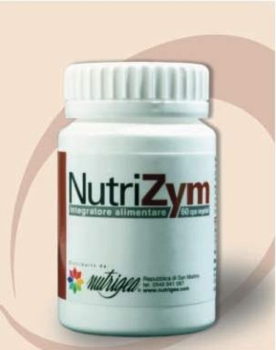 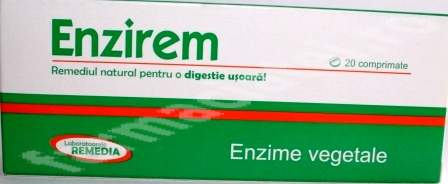 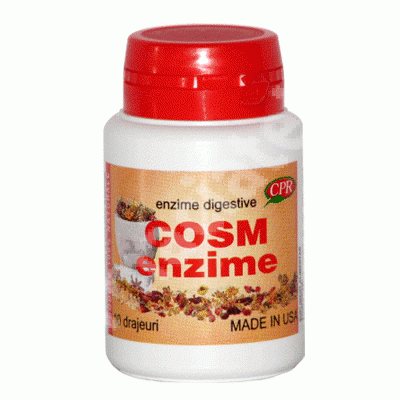 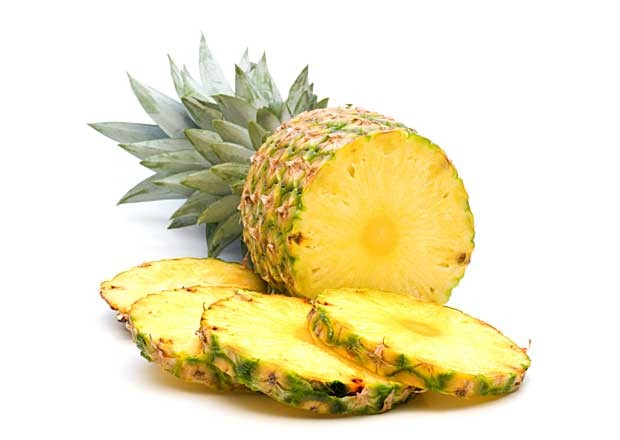 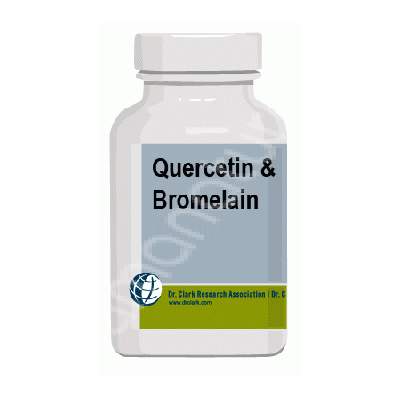 bromelina, izolată din tulpinile şi fructele de Ananas comosus (ananas); enzime digestive de substituţie, întrebuinţate în tratamentul insuficienţei pancreatice şi al dispepsiilor
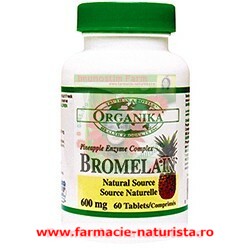 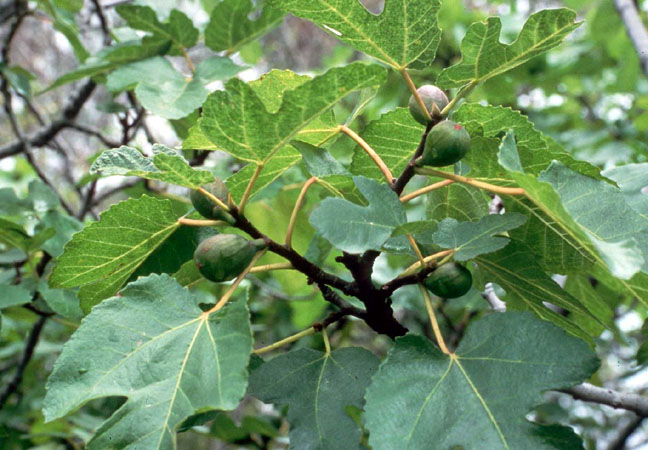 ficina, extrasă din latexul lujerilor de Ficus carica (smochin); prezintă acţiune proteolitică şi antiinflamatoare
venin de albină, cu acţiune analgezică, anticoagulantă, antiinflamatoare, se întrebuinţează în afecţiuni reumatismale, nevralgii intercostale, faciale, contracturi musculare;
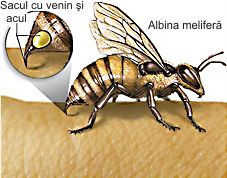 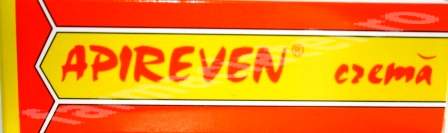 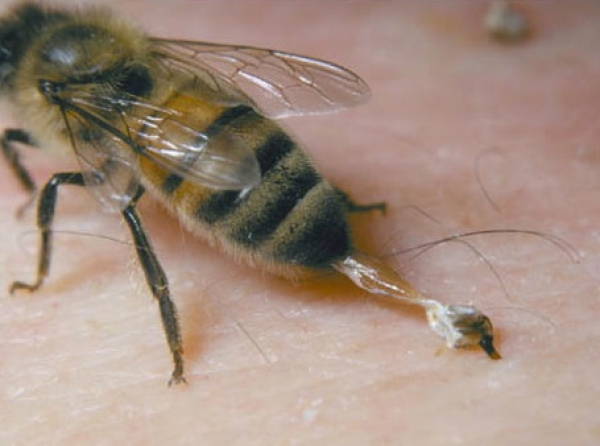 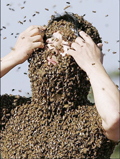 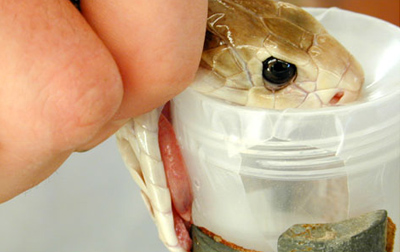 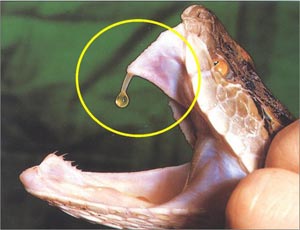 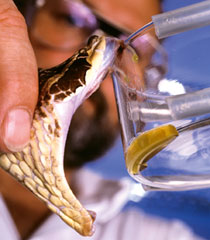 veninul de șarpe, cu acţiune analgezică, antiinflamatoare şi anticoagulantă, se întrebuinţează în artrite, artroze, afecţiuni circulatorii periferice; preparate farmecutice
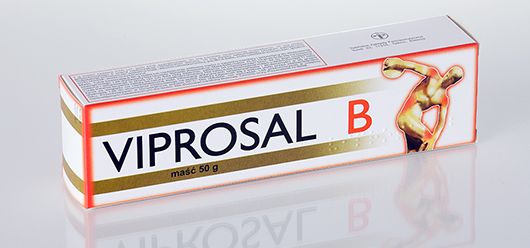 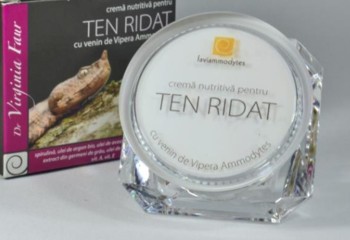 superoxid-dismutaza (SOD), are proprietăţi antiinflamatoare prin inactivarea radicalilor liberi (antioxidant), se întâlneşte în Hordei vulgare  fructus et herba (orz);
amilaza (prezentă în salivă) hidrolizează amidonul până la diholozide;
lactaza (prezentă în lapte) hidrolizează lactoza în glucoză şi galactoză;
proteazele scindează proteinele în aminoacizii constitutivi; au rol în digestia proteinelor, stimulează epitelizarea.
PEPTIDE FARMACODINAMIC ACTIVE
Sunt substanţe care intervin în procesul coagulării (hirudina ca anticoagulant şi prostamin-sulfatul, ca factor antihemolitic). Peptidele, gelatina şi proteinele edulcorante fac parte din proteinele solubile, colagenul, keratina şi fibroina din proteinele insolubile.
HIRUDO MEDICINALIS
Lipitoare
saliva conţine o polipetidă denumită hirudină, care este inhibitoare a trombinei.
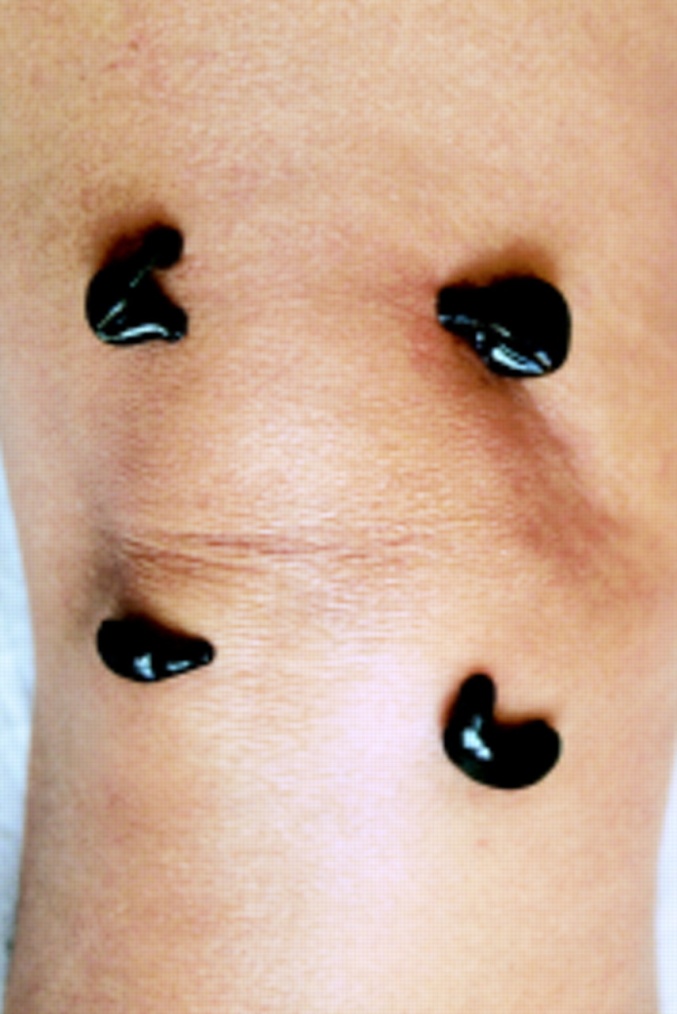 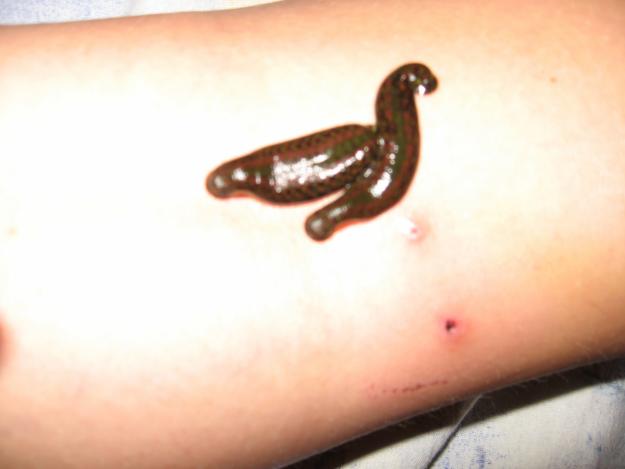 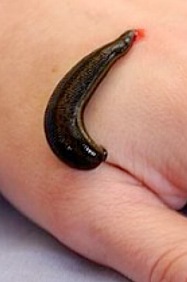 GELATINA 
Reprezintă proteina purificată, obţinută prin hidroliză acidă parţială (tipul A), hidroliză alcalină parţială (tipul B) sau hidroliză enzimatică a colagenului din  ţesuturi animale (inclusiv peşti şi păsări).
Întrebuinţări: hemoragii superficiale (favorizează coagularea sângelui, Gelaspon), mediu de cultură în microbiologie şi ca excipient în tehnica farmaceutică (agent de suspendare, încapsulare, filmare, liant în obţinerea unor forme farmaceutice).
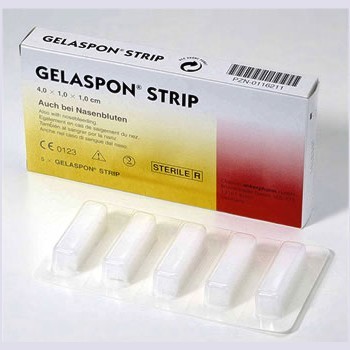 FILA COLLAGENIS RESORBILIA ASEPTICE
Fire aseptice de colagen resorbabil
Reprezintă fibrele sterile de colagen obţinute din ţesutul conjunctiv, substanţa de bază din piele, cartilagii, tendoane, oase.
Întrebuinţări: chirurgia ochiului.
CORDA RESORBABILIS STERILIS
Catgut steril
Reprezintă firul steril resorbabil, aseptic, constituit din fibrele de colagen provenite din mucoasele intestinale ale mamiferelor (submucoasa intestinului subţire de ovine, seroasa intestinului de bovine).
Întrebuinţări: material de sutură în intervenţiile chirurgicale.
FILA NON RESORBILIA STERILIA
Fire sterile neresorbabile
Sunt fire de sutură care introduse în diferite cavităţi ale organismului nu sunt metabolizate de acesta. 
Pot fi de origine animală (Filum bombycis – fir de mătase), vegetală (Filum lini – fir de in), metalică sau sintetică. 
Întrebuinţări: material de sutură în intervenţiile chirurgicale.
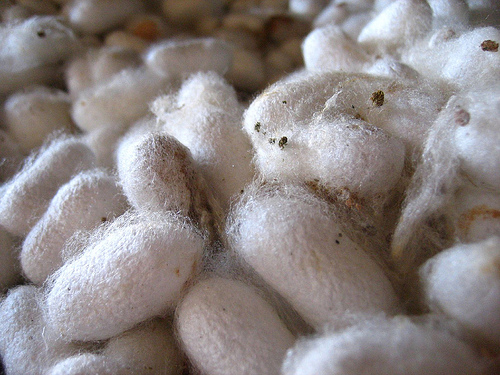 PROTEINE EDULCORANTE

	Datorită gustului dulce net superior zaharozei, proteinele edulcorante sunt întrebuinţate în industria alimentară, la îndulcirea băuturilor.
	Cele mai reprezentative proteine edulcorante sunt:
taumatina – cu 100 mL soluţie 60% se pot îndulci 30 tone apă; se întrebuinţează ca îndulcitor bentru băuturi/cofetărie;
monellina – este de 2000 de ori mai dulce decât zaharina, prezintă însă o toxicitate marcantă;
miraculina – este insipidă, devine apoi dulce acrişoară; modifică percepţia numeroaselor arome, efectul persistă 2 ore; aplicaţii limitate.
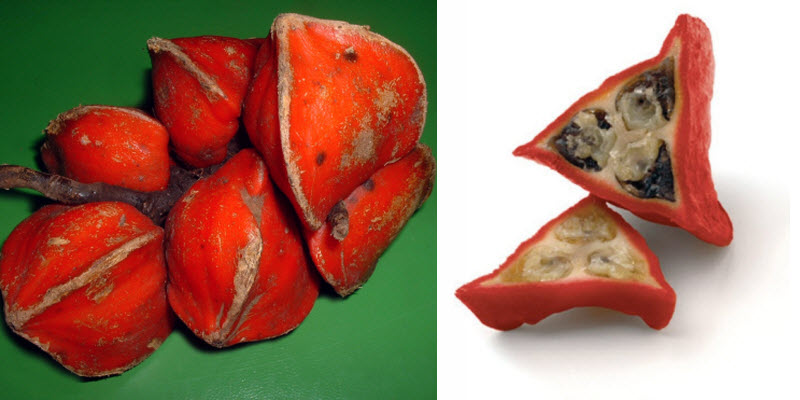 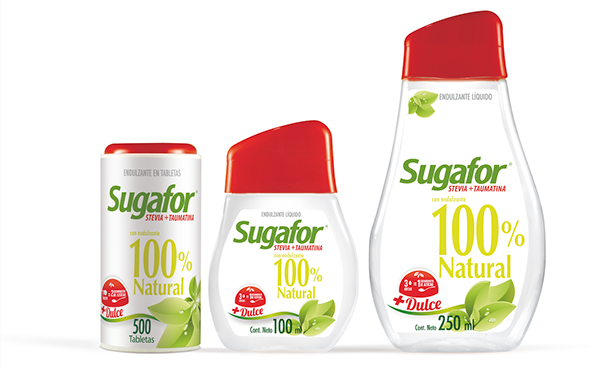 Thaumatococcus daniellii
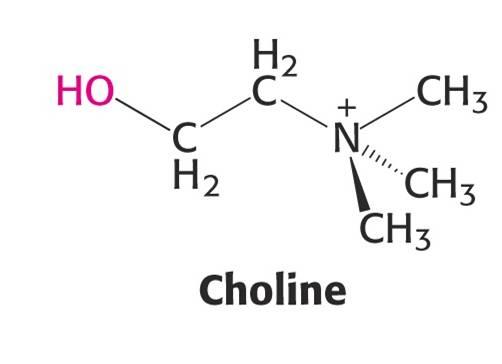 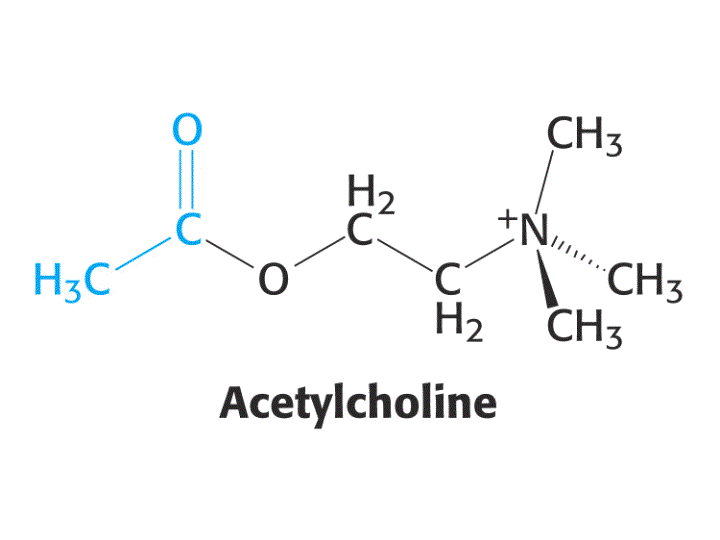 AMINE BIOGENE
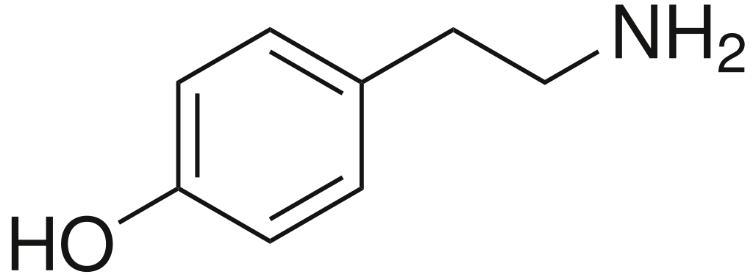 Tiramina
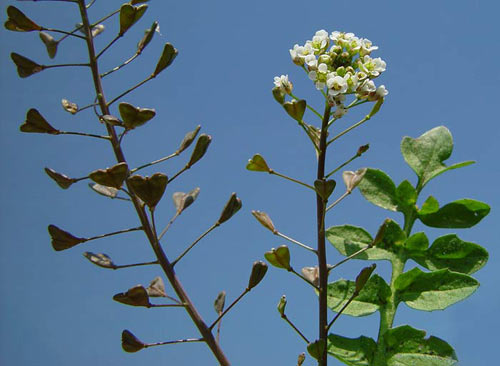 BURSAE PASTORIS HERBA
amine biogene
saponozide triterpenice
acid clorogenic, fumaric
derivaţi flavonici
tanin
săruri de calciu, potasiu; 
polipeptidă
hemoragii uterine
dismenoree
cicluri menstruale abundente 
tulburări de menopauză
vasoconstrictor
hemostatic
astringent
uterotonic
regleaza tensiunea arteriala
diuretic
hipertensiune, hipotensiune, ateroscleroză, sângerări nazale, diaree
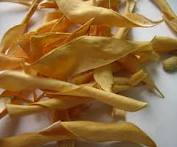 PHASEOLI FRUCTUS SINE SEMINIBUS
diuretică (saponozide, alantoină şi flavone)
 hipoglicemiantă (arginină, săruri de crom, acid silicic, fibre – reduc absorbţia glucozei)
fibrele reduc absorbţia lipidelor şi grăbesc tranzitul intestinal
adjuvant în diabet
 cardiovasculare (edeme)
renale (cistită, calculoză renală, nefrită
AMINOACIZII ATIPICI
erori metabolice;
 nu sunt constituenţi ai proteinelor;
 datorită izosteriei lor cu aminoacizii naturali, interferă în biosinteza proteinelor, nefiind recunoscuţi de sistemele lor enzimatice; se formează proteine străine, nefuncţionale, iar biosinteza proteinelor normale este blocată; astfel, aceştia acţionează ca antimetaboliţi;
canavalina şi homoarginina, reprezintă forme de stocare a azotului, rezerve care se consumă în timpul germinaţiei;
 cucurbitina, din seminţele de dovleac (Cucurbita pepo L.) prezintă proprietăţi tenicide;
 acidul kainic, din unele alge roşii prezintă proprietăţi nematicide;
 galegina din Galegae species (ciumărea), prezintă acţiune hipoglicemiantă;
 hipoglicinele, prezintă acţiune hipoglicemiantă.